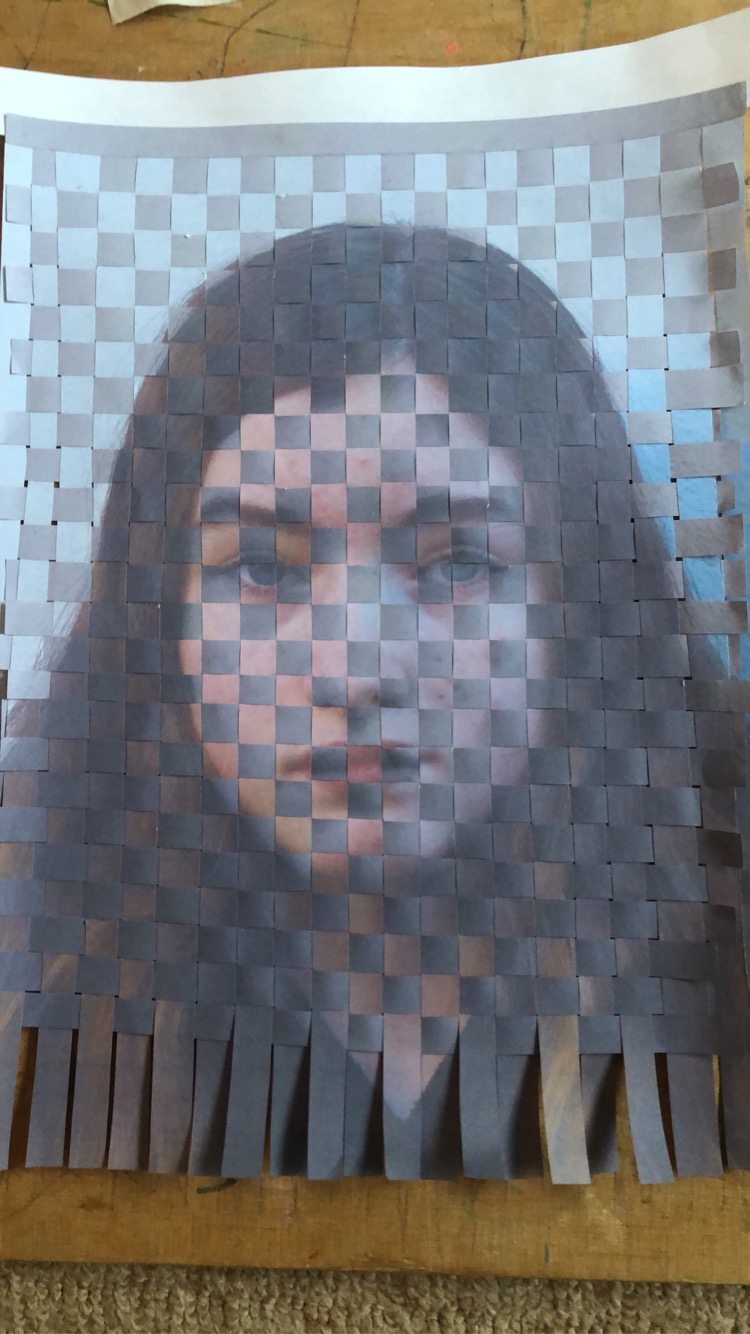 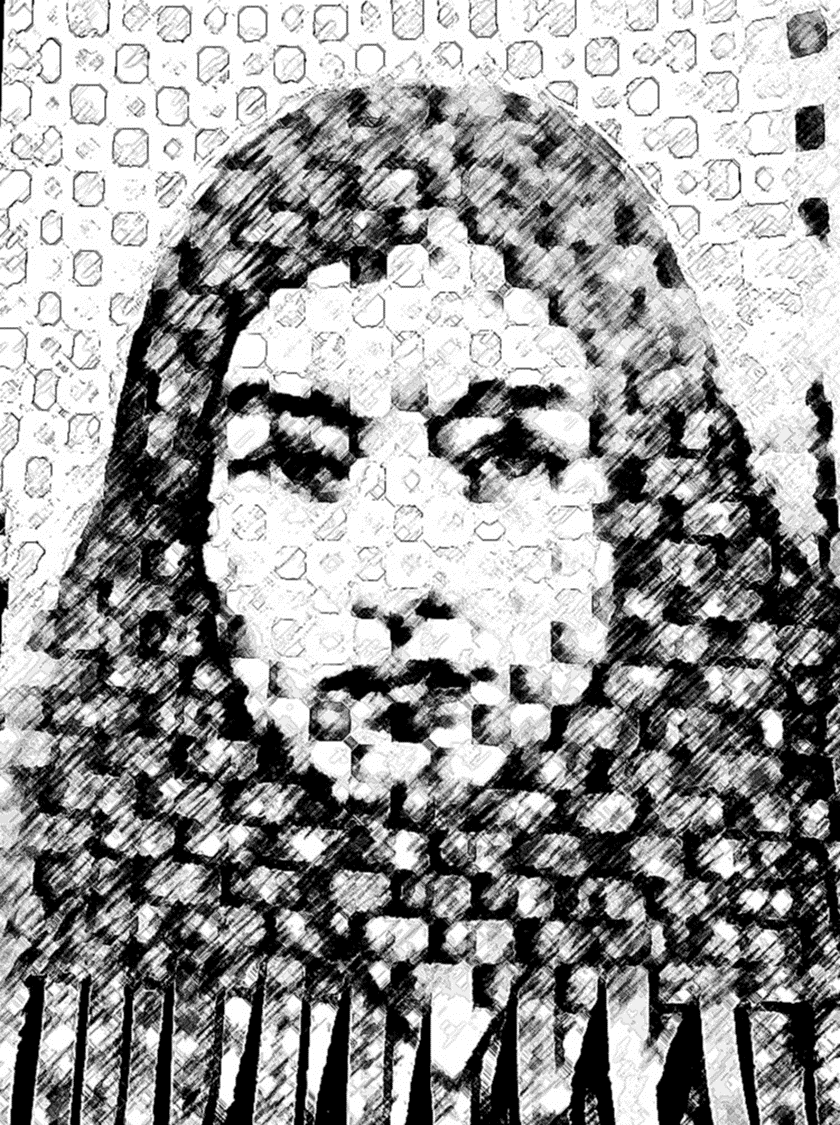 Photoshop filter from Filter gallery
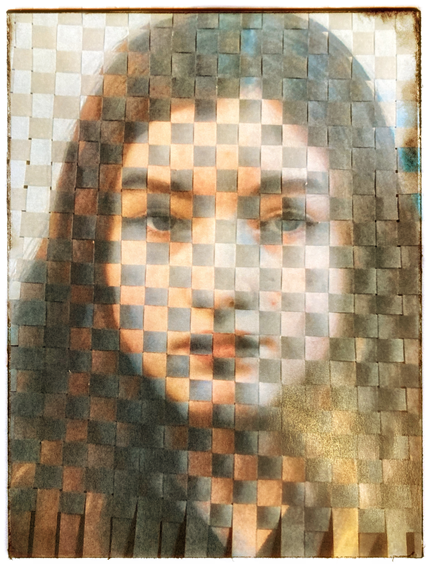 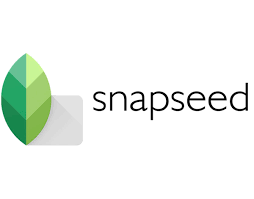 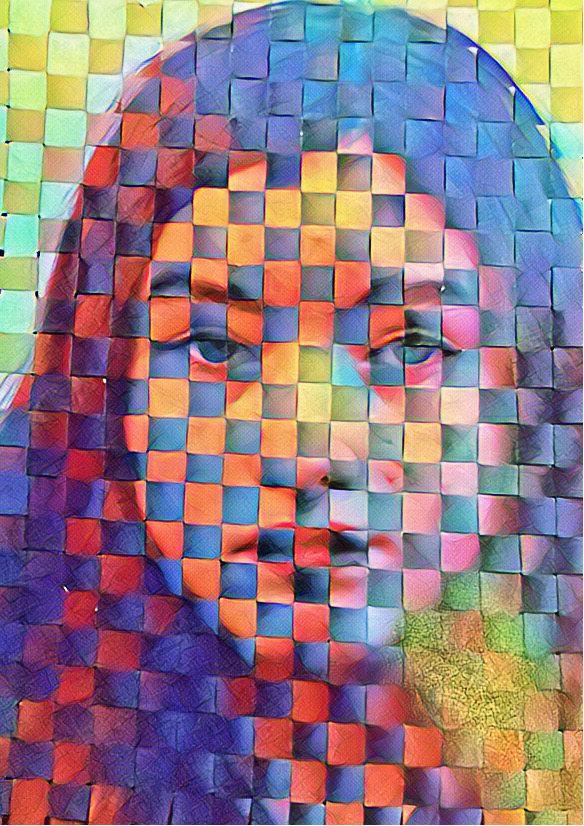 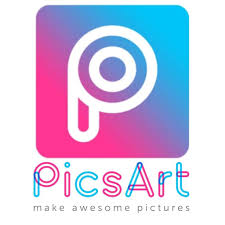 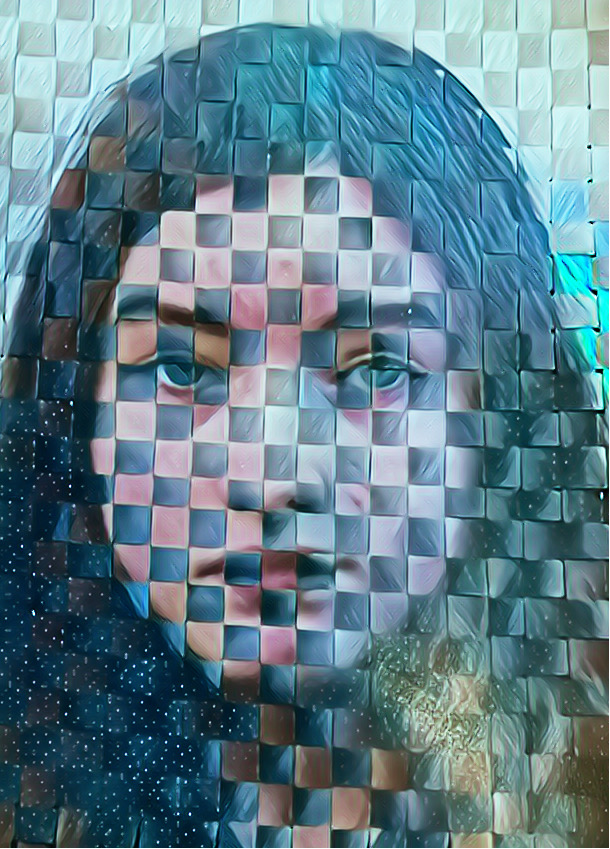 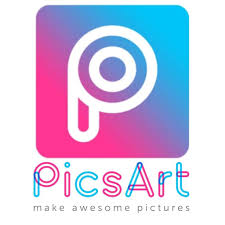